Leerdoeldenken

Wanneer je als docent, vaksectie of school je onderwijs gaat vormgeven op basis van Leerdoeldenken zul je al snel ervaren dat je meer grip krijgt op je eigen onderwijs, je veel meer vrijheid hebt dan gedacht om je onderwijs in te richten en vorm te geven en daardoor (nog) beter kunt aansluiten bij wat jouw leerlingen nodig hebben. 

 Na afloop heb je kennis van belangrijke praktische handvatten om morgen ook op jouw school hiermee succesvol te kunnen starten.
Inhoud
Wat is leerdoeldenken?
Waarom zou je het willen?
Wat is het probleem om ermee te starten
Starten op vakgroepniveau
Starten op schoolniveau
Wat zijn de opbrengsten?
Wat is leerdoeldenken?
06/11/2019
Verenigde Scholen J.A. Alberdingk Thijm
3
De methode is NIET het startpunt
Startpunt zijn de leerdoelen op basis van:
Landelijke eisen (kerndoelen, eindtermen, etc.)
Kennis en vaardigheden die de school belangrijk vindt (bijv. 21st century skills)
Kennis en vaardigheden die de vakgroep belangrijk vindt
Waarom zou je het willen?
06/11/2019
Verenigde Scholen J.A. Alberdingk Thijm
5
Beter inzicht in inhoud en doelen van je (vak)programma
Meer invloed op vorm en inhoud van je eigen onderwijs
Differentiëren wordt eenvoudiger
Meer vrijheid voor de individuele docent
Wat is het probleem om ermee te starten?
06/11/2019
Verenigde Scholen J.A. Alberdingk Thijm
7
Niet of nauwelijks geleerd in de opleiding
Geen ervaring mee opgedaan in de dagelijkse onderwijspraktijk

Kortom: zekerheden loslaten is eng!
Werken met Leerdoelen: zelf vormgeven van het Curriculum
Drie vragen staan centraal:
WAT wil ik dat de leerlingen leren?

HOE wil ik dat de leerlingen leren?

WAARMEE wil ik dat de leerlingen leren?
06/11/2019
Verenigde Scholen J.A. Alberdingk Thijm
10
WAT wil ik dat de leerlingen leren?
06/11/2019
Verenigde Scholen J.A. Alberdingk Thijm
11
Het opbouwen van een nieuw curriculum (onderwijsprogramma) met start bij de leerlijn
Wat is een leerlijn?
Een leerlijn is een…
-	… beredeneerde opbouw,
-	van inhouden
-	en tussendoelen,
-	leidend naar een einddoel.
Einddoel
Tussen
doel
Tussen
doel
Tussen
doel
Inhoud
Inhoud
Inhoud
Inhoud
Beredeneerde opbouw
Vlot optellen en
 aftrekken 
met getallen 1 tm 10
De leerling kan vlot 
aftrekken met de getallen
1 tm 10
De leerling kan vlot 
optellen 
met de getallen
 1 tm 10
Optellen en aftrekken 
met getallen 1 tm 10
Optellen met getallen 1 tm 10
Aftrekken met getallen 1 tm 10
Beredeneerde opbouw van de leerlijn
Ontwikkelen van de leerlijn
Starten op vakgroepniveau:
een eerste oefening!
06/11/2019
Verenigde Scholen J.A. Alberdingk Thijm
17
Voorbeeld aardrijkskunde:
Een docent aardrijkskunde in klas 3 heeft besloten om de paragraaf over vulkanen in de methode te gaan vervangen door zelf gearrangeerd leermateriaal op basis van leerdoelen en start het arrangeerproces met het beschrijven wat de leerling na het doorwerken van de stof moet beheersen en op welk niveau.
 
Einddoel:De leerling moet een vulkaan kunnen herkennen, beschrijven en verklaren
 
Leerdoelen voor de leerling:1. Ik kan een vulkaan op afbeeldingen aanwijzen2. Ik kan een vulkaan beschrijven in tekst (met gebruikmaking van de bijbehorende begrippen) en een doorsnede van een vulkaan tekenen 
3. Ik kan het ontstaan van een vulkaan beschrijven
 
Begrippen:- vulkaan				- lava- magma				- kraterpijp- vulkaanuitbarsting	- tektoniek
Benoem concreet toetsbare doelen
WAT?
06/11/2019
Verenigde Scholen J.A. Alberdingk Thijm
18
Wiskunde – 2V
Ter vervanging van paragraaf 8.1 uit “Getal & Ruimte”

Einddoel:De leerling moet de inhoud van een prisma en een cilinder kunnen berekenen.

Leerdoelen voor de leerling:”Ik kan een prisma en een cilinder beschrijven en tekenen"”Ik kan het grondvlak van een prisma en cilinder aanwijzen” 
“Ik kan de oppervlakte van een driehoek berekenen
“Ik kan de oppervlakte van een cirkel berekenen
" Ik kan de formule voor inhoud van een prisma toepassen
“Ik kan de formule voor inhoud van een cilinder toepassen"

Begrippen:- prisma				- oppervlakte- cilinder				- diameter en straal
- inhoud				- ribben
- grondvlak/bovenvlak	- pi
WAT?
06/11/2019
Verenigde Scholen J.A. Alberdingk Thijm
19
Biologie H/V
Ter vervanging van een paragraaf uit de methode

Einddoel:De leerling moet een enzym kunnen herkennen, beschrijven en toepassingen noemen

Leerdoelen voor de leerling:”Ik kan een enzym op afbeeldingen aanwijzen"”Ik kan een enzym beschrijven in tekst en een plaatje van een enzym tekenen"”Ik kan het gedrag van een enzym beschrijven”
“Ik kan een aantal toepassingen van enzymen opnoemen”

Begrippen:- enzym			- pH- active site		- optimaal- enzymuitbarsting	- substraat
WAT?
06/11/2019
Verenigde Scholen J.A. Alberdingk Thijm
20
Starten op vakgroepniveau:
en nu los van de methode!
06/11/2019
Verenigde Scholen J.A. Alberdingk Thijm
21
WAT wil ik dat de leerlingen leren?
06/11/2019
Verenigde Scholen J.A. Alberdingk Thijm
22
Aanpak
Bepaal met welk leerstofonderdeel je aan de gang wilt gaan
Wat zijn de eisen:
Leerplaninbeeld.slo.nl
www.examenblad.nl
06/11/2019
Verenigde Scholen J.A. Alberdingk Thijm
23
Kerndoelen >Tussendoelen SLO:
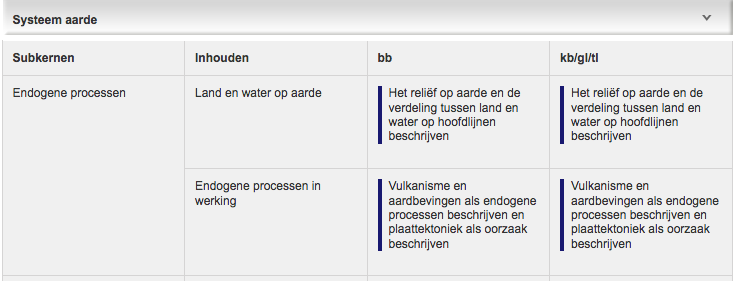 Voorbeeld aardrijkskunde:
Doel:”De leerling kan vulkanisme als endogeen proces beschrijven"

Tussendoelen:”Ik kan een vulkaan op afbeeldingen herkennen en aanwijzen"”Ik kan een vulkaan beschrijven in tekst en een doorsnede van een vulkaan tekenen"”Ik kan het ontstaan van een vulkaan beschrijven"

Begrippen:- vulkaan			- lava- magma			- kraterpijp- vulkaanuitbarsting	- tectoniek
WAT?
06/11/2019
Verenigde Scholen J.A. Alberdingk Thijm
25
Na de vraag:
WAT wil ik dat de leerlingen leren?

Komt de vraag:
HOE wil ik dat de leerlingen leren?
HOE wil ik dat de leerlingen leren?Randvoorwaarden:
- Tijd (hoeveel tijd is er beschikbaar voor het leren van deze stof door de leerling, opgesplitst in tijd in de klas en tijd buiten de klas);
- Leeromgeving (wat zijn de kenmerken van de leeromgeving, zijn er bijvoorbeeld computers beschikbaar of is er een digibord aanwezig);
- Visie van de school (welke afspraken zijn er over structuur en inhoud van de lessen gemaakt op school- en sectieniveau);
- Groeperingsvorm (wilt u de leerlingen individueel aan het werk zetten of in groepjes);
- Afsluiting (op welke wijze moeten de leerlingen aantonen dat zij de leerstof in voldoende mate beheersen?);
- Algemene vaardigheden (zijn er algemene vaardigheden die de leerling moet opdoen en waaraan u in deze les aandacht wilt gaan besteden, bijv. samenwerken, presenteren, kritisch denken of reflecteren);
- Docentrol (hoe ziet u tenslotte uw eigen rol: kennisoverdrager, procesbegeleider, beschouwer op afstand).
06/11/2019
Verenigde Scholen J.A. Alberdingk Thijm
27
Na de vragen:
WAT wil ik dat de leerlingen leren?
HOE wil ik dat de leerlingen leren?

Komt de vraag:
WAARMEE wil ik dat de leerlingen leren?
Materiaal verzamelen
Waarmee wil ik dat de leerlingen leren?Zoeken van materialen 1:
Uw eigen verzameling van materialen.

VO-content

Wikiwijs leermiddelenpleinOp www.wikiwijsleermiddelenplein.nl kunt u op een eenvoudige wijze zoeken in een grote hoeveelheid leermaterialen die zijn voorgesorteerd, bijvoorbeeld per vak. Via de online handleiding wordt u uitgelegd hoe u binnen deze omgeving op zoek kunt gaan naar geschikte leermaterialen.

DigischoolDigischool (www.digischool.nl) houdt zich al jaren bezig met het verzamelen van digitaal leermateriaal. Via de zgn. vakcommunities wordt digitaal leermateriaal beschikbaar gesteld en gedeeld. 

KlascementEen platform dat vergelijkbaar is met digischool is klascement. Het van oorsprong Belgische initiatief (www.klascement.be) heeft tegenwoordig ook een aparte variant voor het Nederlandse onderwijs (www.klascement.nl).
06/11/2019
Verenigde Scholen J.A. Alberdingk Thijm
30
Waarmee wil ik dat de leerlingen leren?Zoeken van materialen 2:
Google zoekmachineIedereen kent de Google-zoekmachine (www.google.nl). Om snel geschikt materiaal voor in uw lessen te vinden is het verstandig om gebruik te maken van de geavanceerde zoekopties die de Google zoekmachine biedt. In de onderstaande afbeelding is te zien waar 'geavanceerd zoek na worden geactiveerd.

DuckDuckGoEen alternatieve zoekmachine om eenvoudig digitaal leermateriaal te kunnen vinden is www.duckduckgo.com. Probeer deze zoekmachine ook eens naast Google. Het levert een andere lijst aan zoekresultaten op.

Materiaal van de uitgevers
06/11/2019
Verenigde Scholen J.A. Alberdingk Thijm
31
Les ontwerpen
Start van de lesDe les begint met een filmpje van een (recente) vulkaanuitbarsting.
Activeren van voorkennisOp het (digibord) wordt met de klas een mindmap gemaakt over wat de leerlingen al weten over vulkaanuitbarstingen.
Doel van de les expliciteren aan de leerlingen
Doel van de les:"Je moet een vulkaan kunnen herkennen, beschrijven en verklaren"
Begrippen die je moet kunnen beschrijven en indien mogelijk aanwijzen op een doorsnede van een vulkaan:vulkaan; lava; magma; kraterpijp; vulkaanuitbarsting; tectoniek
Aan de slagDe leerlingen gaan met (digitale) opdrachten aan de slag om antwoord te geven op de volgende vragen:
"De leerling moet een vulkaan op afbeeldingen kunnen herkennen en aanwijzen""De leerling moet een vulkaan kunnen beschrijven in tekst en een doorsnede van een vulkaan kunnen tekenen""De leerling moet het ontstaan van een vulkaan kunnen beschrijven""Geef een beschrijving van de begrippen uit de lijst en maak een doorsnede van een vulkaan"
AfsluitingGa met de leerlingen na of zij allemaal de juiste antwoorden op de vragen kunnen geven
Structuur van een les
06/11/2019
Verenigde Scholen J.A. Alberdingk Thijm
33
Opslaan van leerlijnen en lessen
Leerlijnen:
Opslaan in Word of Excel


Lessen:
Opslaan in Wikiwijs, ItsLearning, etc.
06/11/2019
Verenigde Scholen J.A. Alberdingk Thijm
34
Wat zijn de opbrengsten?
06/11/2019
Verenigde Scholen J.A. Alberdingk Thijm
35
Meer inzicht, overzicht en vrijheid voor docenten
Onderwijs dat beter aansluit bij jouw leerlingen